Министерство образования  РМ  Портфолио Дмитриевой  Ирины Александровнывоспитателя структурного подразделения « Детский сад комбинированного вида «Звездочка»МБДОУ «Детский сад «Планета детства»комбинированного вида» Чамзинский муниципальный район РМ
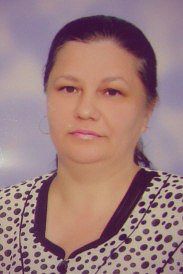 Дата рождения: 06. 10. 1966 года.
Образование: высшее, МГПИ им. М.Е.Евсевьева
Специальность: педагогика и психология (дошкольная)
Квалификация: воспитателя. Преподавателя  дошкольной педагогики и психологии.
Регистрационный: № 20
Дата выдачи: 27 июля 1992 года.
Стаж работы:
а) общий трудовой – 33года
б) общий педагогический  – 33года
   Наличие квалификационной категории: первая
            квалификационная категория.
Дата последней аттестации: приказ №363 от 06 .04.2015г.
представление собственного  Инновационного педагогического опыта «Формирование коммуникативных  навыков и  качеств у дошкольников»
https://zvezdacham.schoolrm.ru/sveden/employees/18116/211972/
1. Участие в инновационной (экспериментальной) деятельности.                                    Республиканский уровень
2.Наставничество
3.Наличие публикаций, включая интернет публикации
4.Результаты участия воспитанников в конкурсах, выставках,      турнирах, соревнованиях , фестивалях.
5. Наличие авторских программ, 
методических пособий
6. Выступления на заседаниях методических советах, научно – практических конференциях, педагогических чтениях, семинарах, секциях , форумах, радиопередачах.
7. Проведение открытых занятий, мастер-классов, мероприятий
8. Экспертная деятельность.
9.Общественно-педагогическая  активность педагога: участие в комиссиях, педагогических сообществах, в жюри конкурсов
10. Позитивные результаты работы с воспитанниками
11. Качество взаимодействия с родителями.
12. Работа с детьми из социально-неблагополучных семей
13. Участие педагога в профессиональных конкурсах
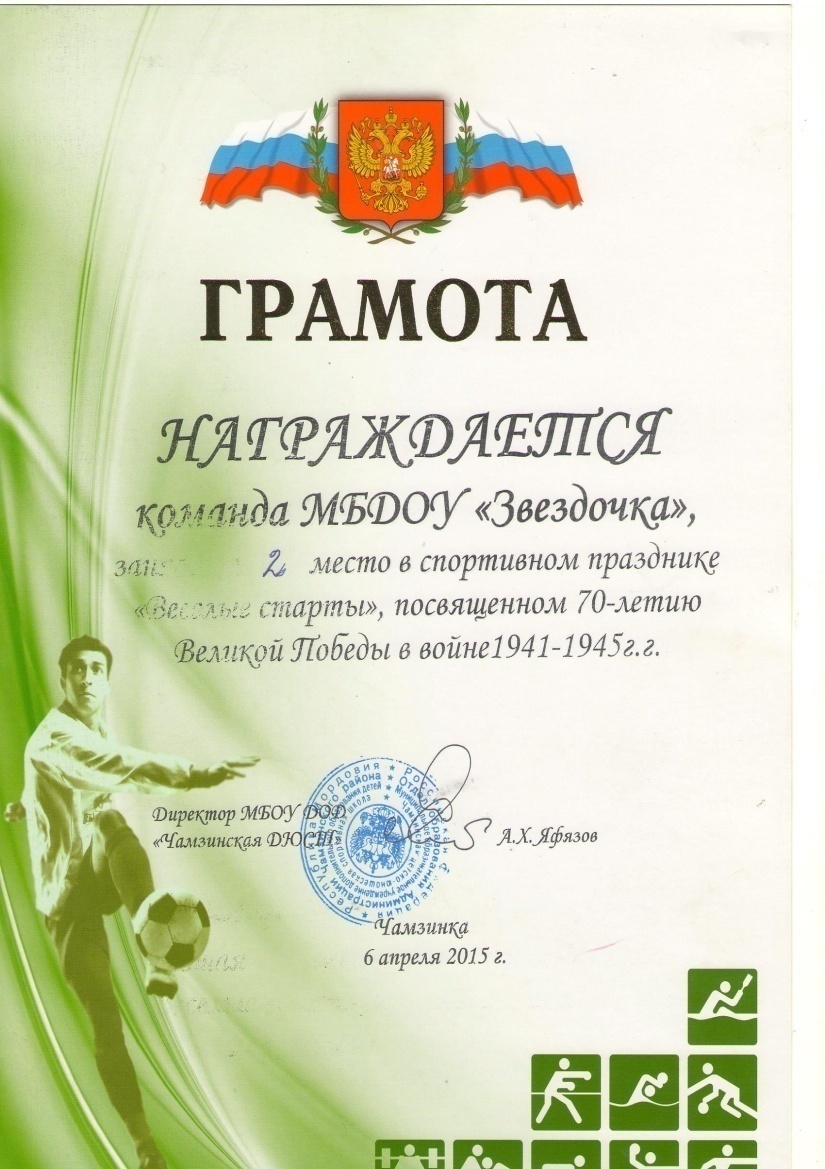 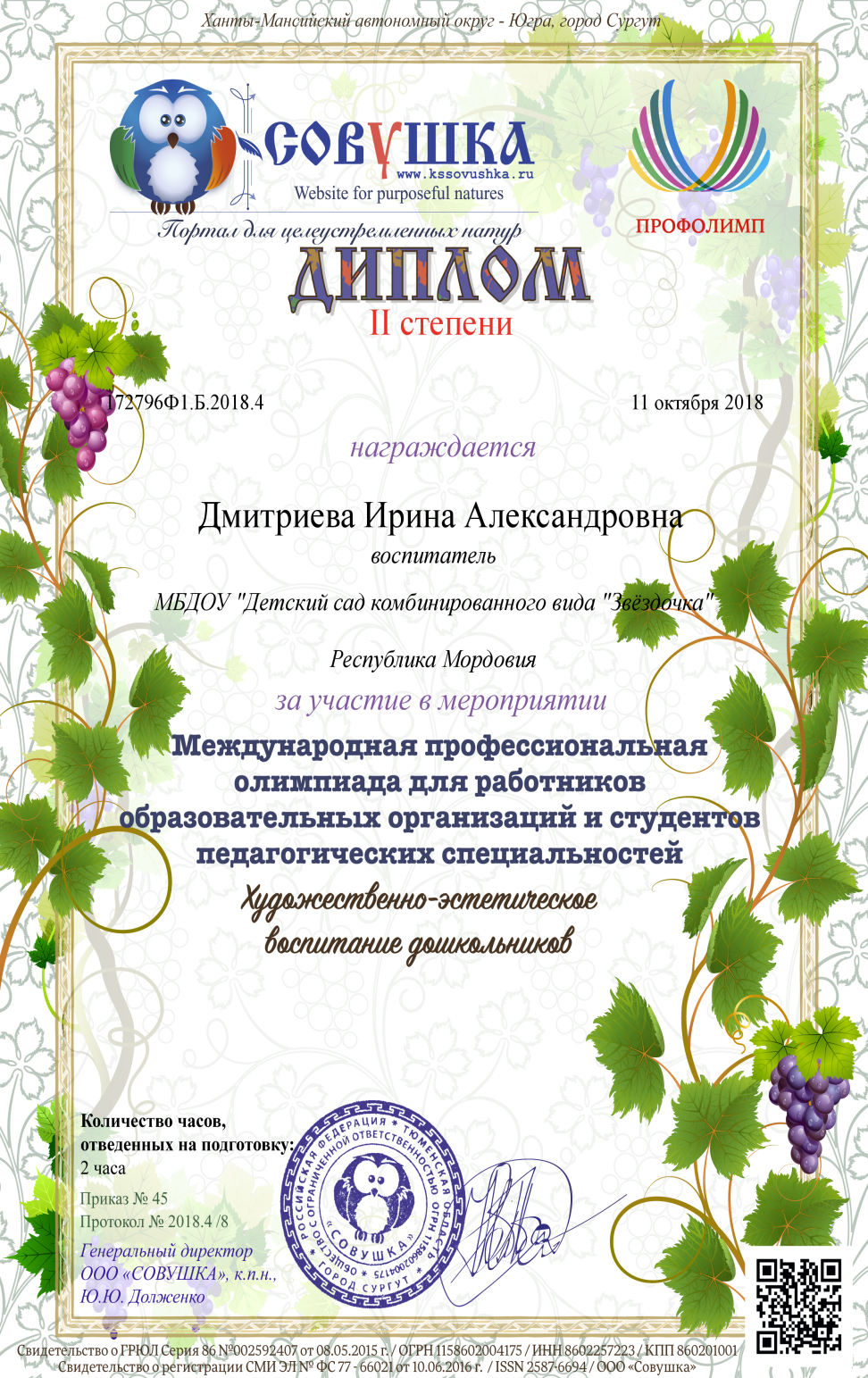 14.Награды и поощрения
11. Награды и поощрения педагога.
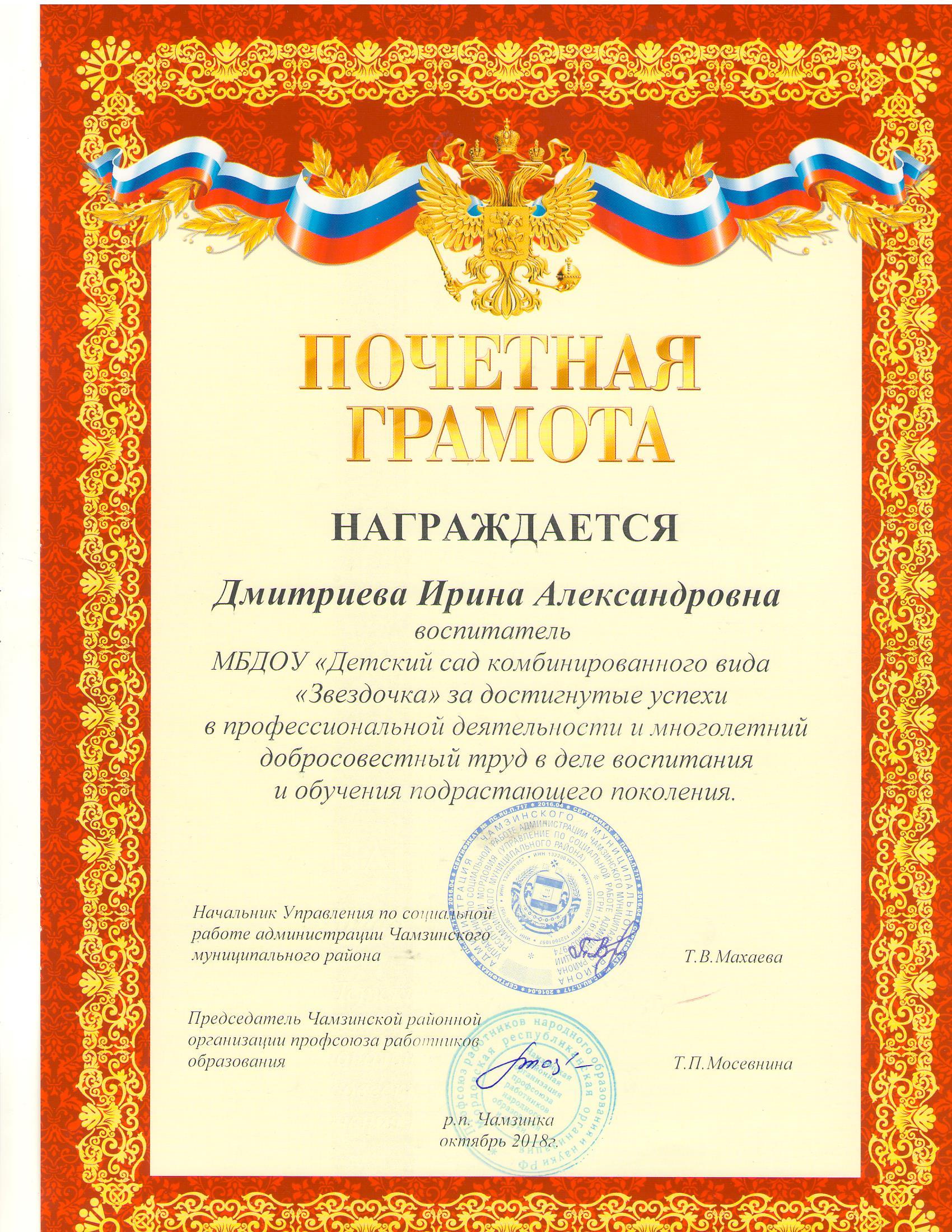